ANNA SAMPSON
Insight & Strategy Director - Magnetic
Attention Pays: Optimising for Profit
Effectiveness
Optimisation
Range of resources

Ongoing testing

Individualised strategies
Key questions answered
What is the gap in investment across the market?

What are optimum levels of investment for advertisers?

How well do magazines perform on profit ROI?
Profit ROI analysis
You need to rebalance the media mix
We are going to focus on two categories today
164% improvement in PROI
BEAUTY
Magazines are the no. 1 channel for profit ROI for beauty brands
Beauty brands are big supporters of magazines
42%
Average investment
Invest
£240k
a year
96%
Uplift
96%
Uplift
164%
Uplift
5% of your budget
Magazines top performer on channel profit ROI for beauty

A beauty brand already investing in magazines can have confidence in their decision

Beauty brands not using magazines should move investment into
68% improvement in PROI
Finance brands are currently less likely to invest in magazines
Average investment
22%
£120k 
a year
Invest
Finance brands are most likely to invest in TV, Digital and Outdoor
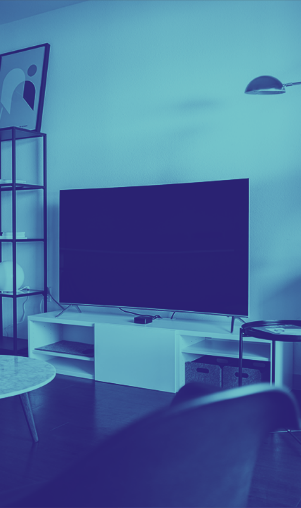 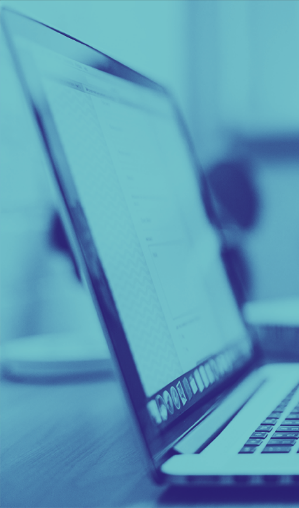 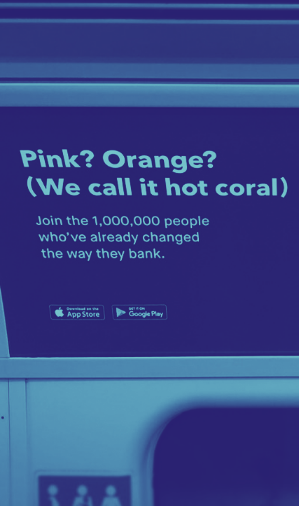 Magazines drive profit ROI for finance brands
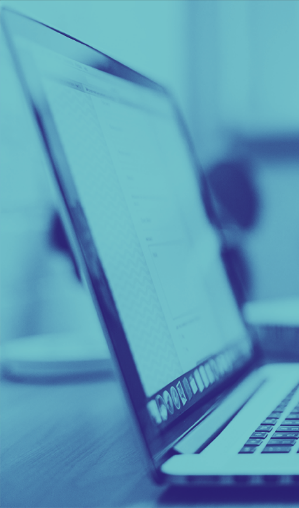 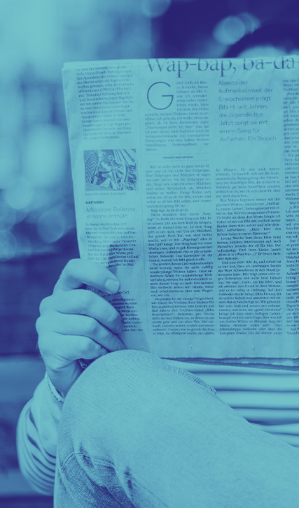 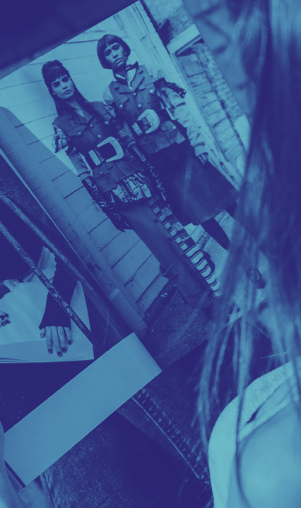 32%
Uplift
32%
Uplift
68%
Uplift
6% of your budget
Magazines deliver quality attention at 
exceptional value
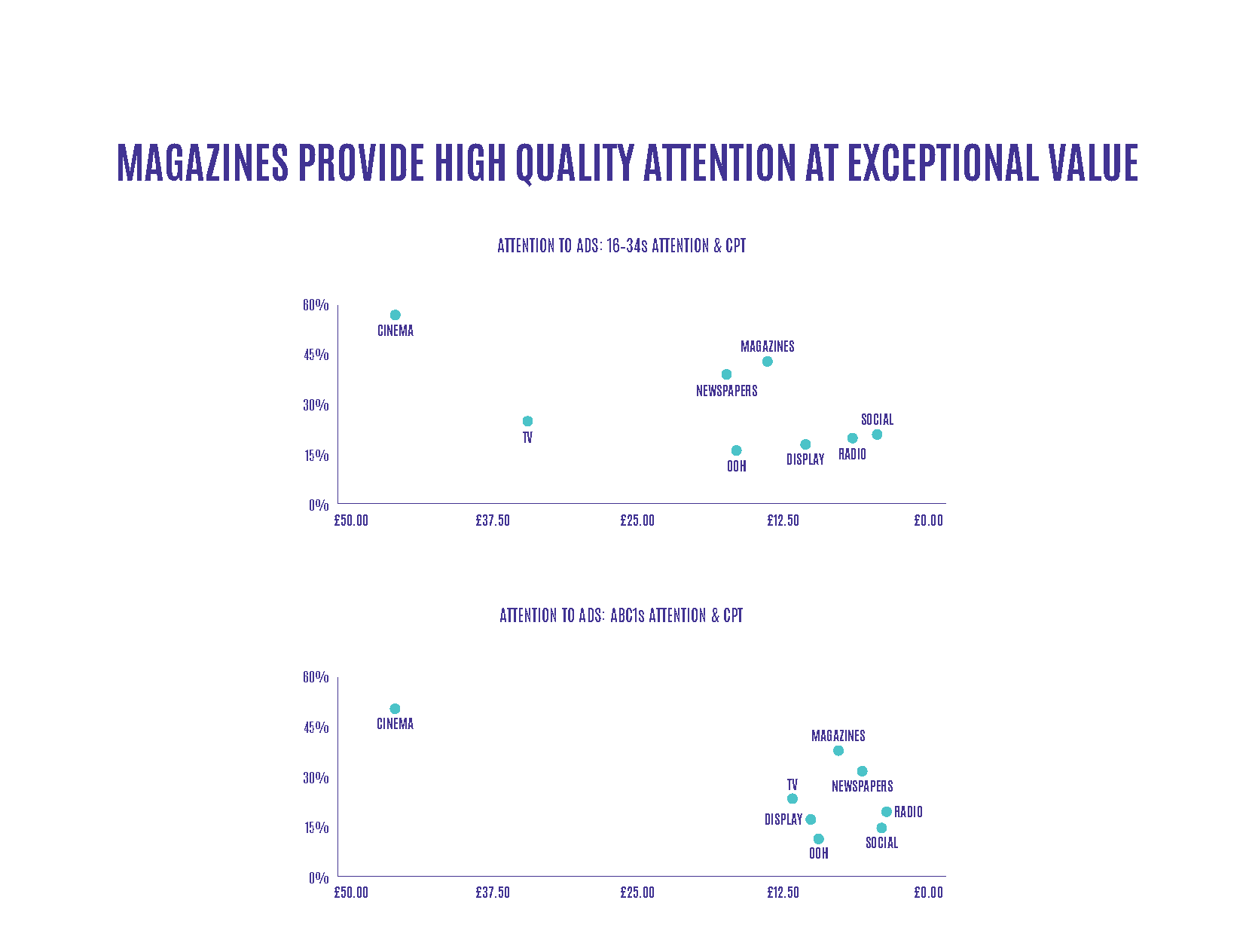 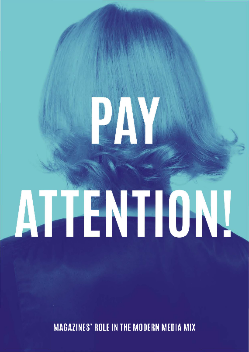 Yet magazines only receive 3% of adspend
‘Pay Attention’ raised the issue that magazines are undervalued
A £220 million 	increase in magazine  	investment across the 	market would deliver 	optimum profit ROI
5%
Taking magazine ad spend back to 2015 levels
Magazines work well in combination with other channels
Uplift 34%
Avg. no. very large business effects
Media combination
Source: IPA Databank, 2012-2016 UK cases
Magazines work well in combination with other channels
Uplift 44%
Avg. no. very large business effects
Media combination
Source: IPA Databank, 2012-2016 UK cases
Magazines really deliver on customer acquisition
Uplift
23%
Uplift
74%
Uplift
161%
% Reporting very large business effects
Source: Bridging the long and short term divide, Peter Field, Magnetic 2017
Conclusions
There is an opportunity to optimise campaign profit ROI by investing 5% into printed magazines

This is about re-balancing the media mix

Beauty brands can be confident in their investment

A strong case for finances brands to consider magazines